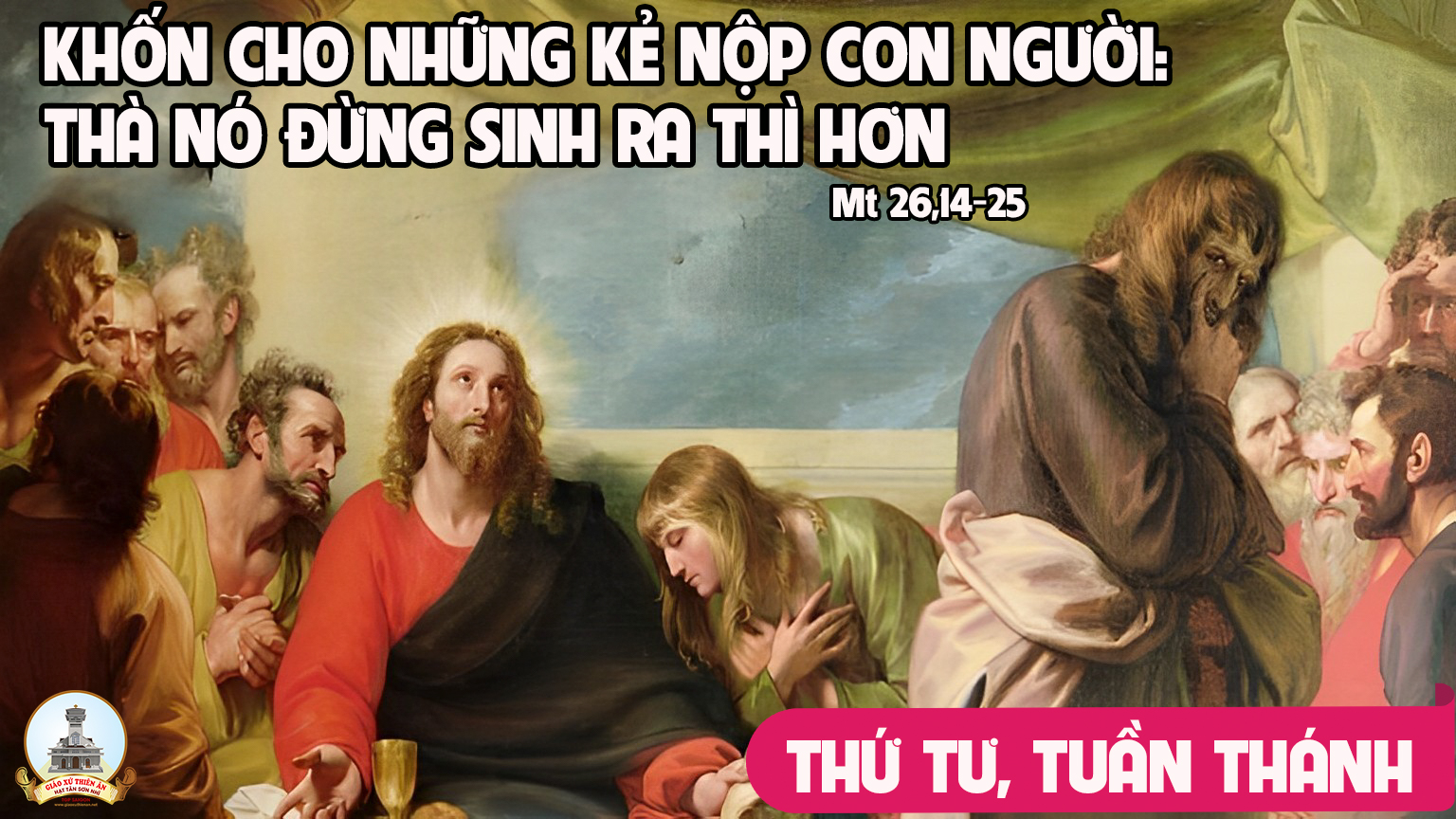 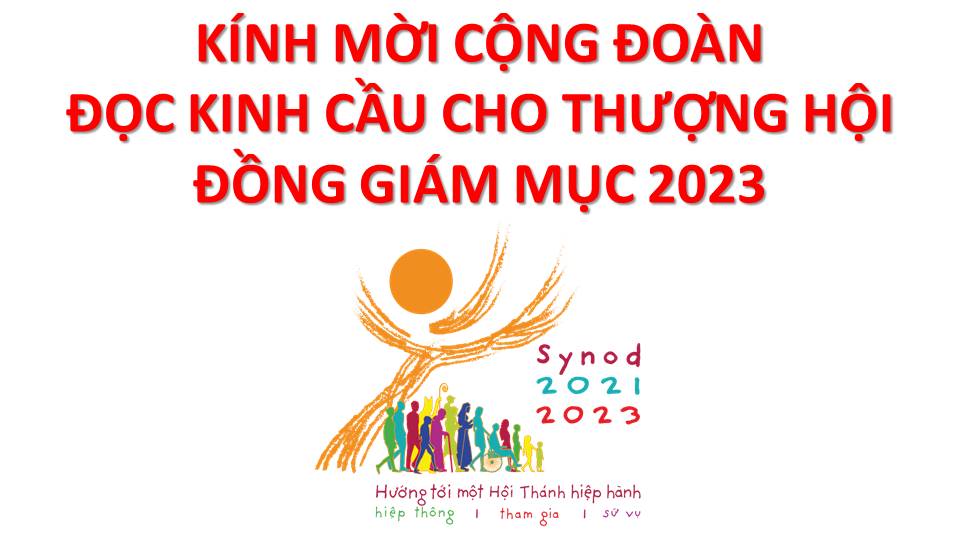 Lạy Chúa Thánh Thần là Ánh sáng Chân lý vẹn toàn,Chúa ban những ân huệ thích hợp cho từng thời đại, và dùng nhiều cách thế kỳ diệu để hướng dẫn Hội Thánh,
này chúng con đang chung lời cầu nguyện cho cácGiám mục, và những người tham dự Thượng Hội đồng Giám mục thế giới.
Xin Chúa làm nên cuộc Hiện Xuống mới trong đời sống HộiThánh, xin tuôn tràn trên các Mục tử ơn khôn ngoan và thông hiểu, gìn giữ các ngài luôn hiệp thông với nhau trong Chúa,
để các ngài cùng nhau tìm hiểu những điều đẹp ý Chúa, và hướng dẫn đoàn Dân Chúa thực thi những điều Chúa truyền dạy.
Các giáo phận Việt Nam chúng con, luôn muốn cùng chung nhịp bước với Hội Thánh hoàn vũ, xin cho chúng con biết đồng cảm với nỗi thao thức của các Mục tử trên toàn thế giới, ngày càng ý thức hơn về tình hiệp thông,
thái độ tham gia và lòng nhiệt thành trong sứ vụ của HộiThánh, Nhờ lời chuyển cầu của Đức Trinh Nữ Maria, Nữ Vương các Tông đồ và là Mẹ của Hội Thánh,
Chúng con dâng lời khẩn cầu lên Chúa, là đấng hoạt động mọi nơi mọi thời, trong sự hiệp thông với Chúa Cha và Chúa Con, luôn mãi mãi đến muôn đời. Amen.
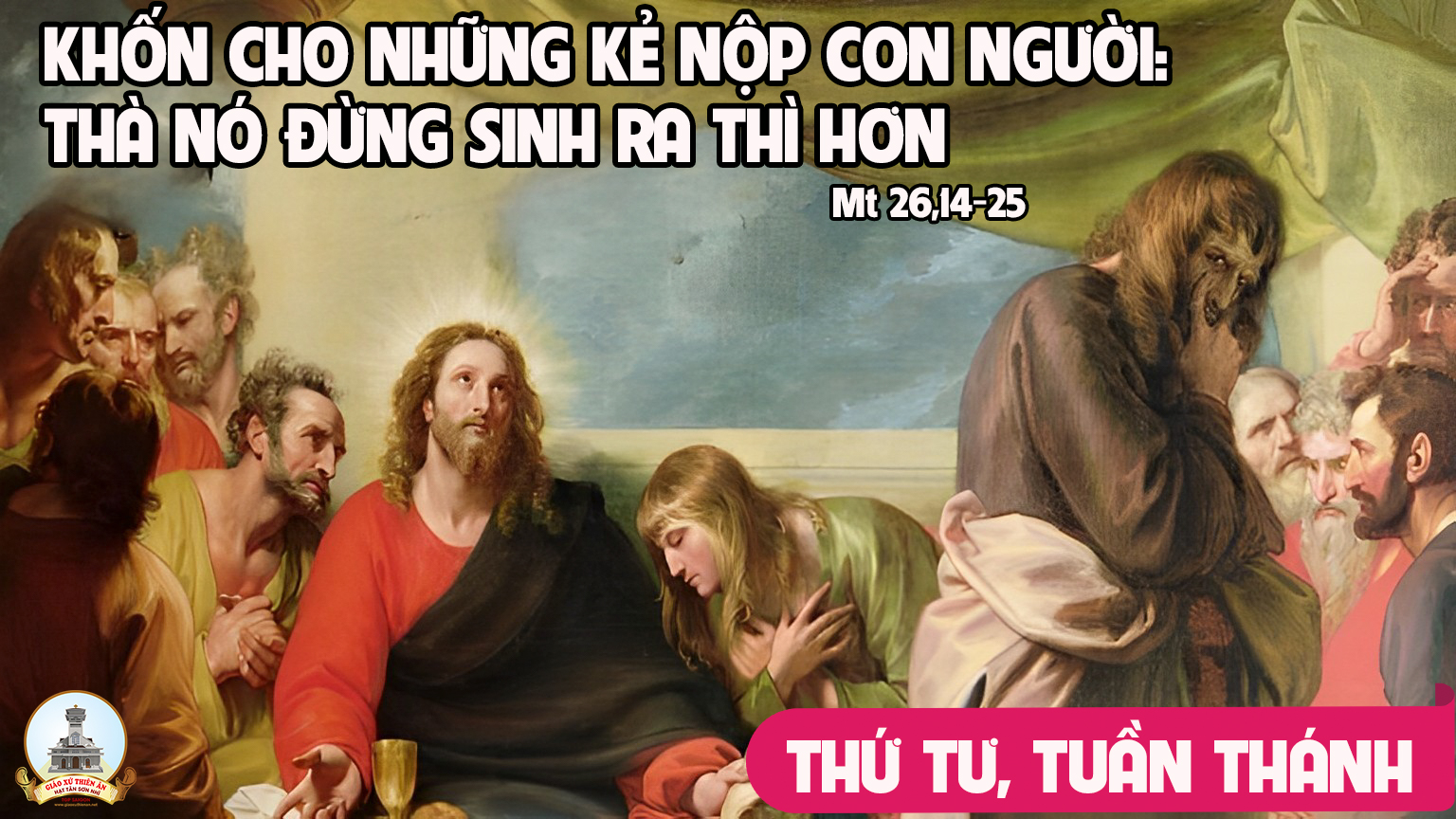 Ca Nhập LễGiọt Lệ Thống HốiTâm Bảo
Đk: Lạy Chúa đoái thương nghe tiếng con phàn nàn, con hết lòng ăn năn, con sấp mình con xin hết lòng kêu van xin Chúa giúp con đau đớn vì tội lỗi. Con quyết lòng tự hối theo đường Chúa đi mà thôi.
Tk1:  Ớ linh hồn xấu xa phạm tội nhiều, Chúa khoan dung chờ đợi mến yêu, hãy thật lòng ăn năn chừa chớ liều, gục đầu yên tựa bên lòng Chúa.
Đk: Lạy Chúa đoái thương nghe tiếng con phàn nàn, con hết lòng ăn năn, con sấp mình con xin hết lòng kêu van xin Chúa giúp con đau đớn vì tội lỗi. Con quyết lòng tự hối theo đường Chúa đi mà thôi.
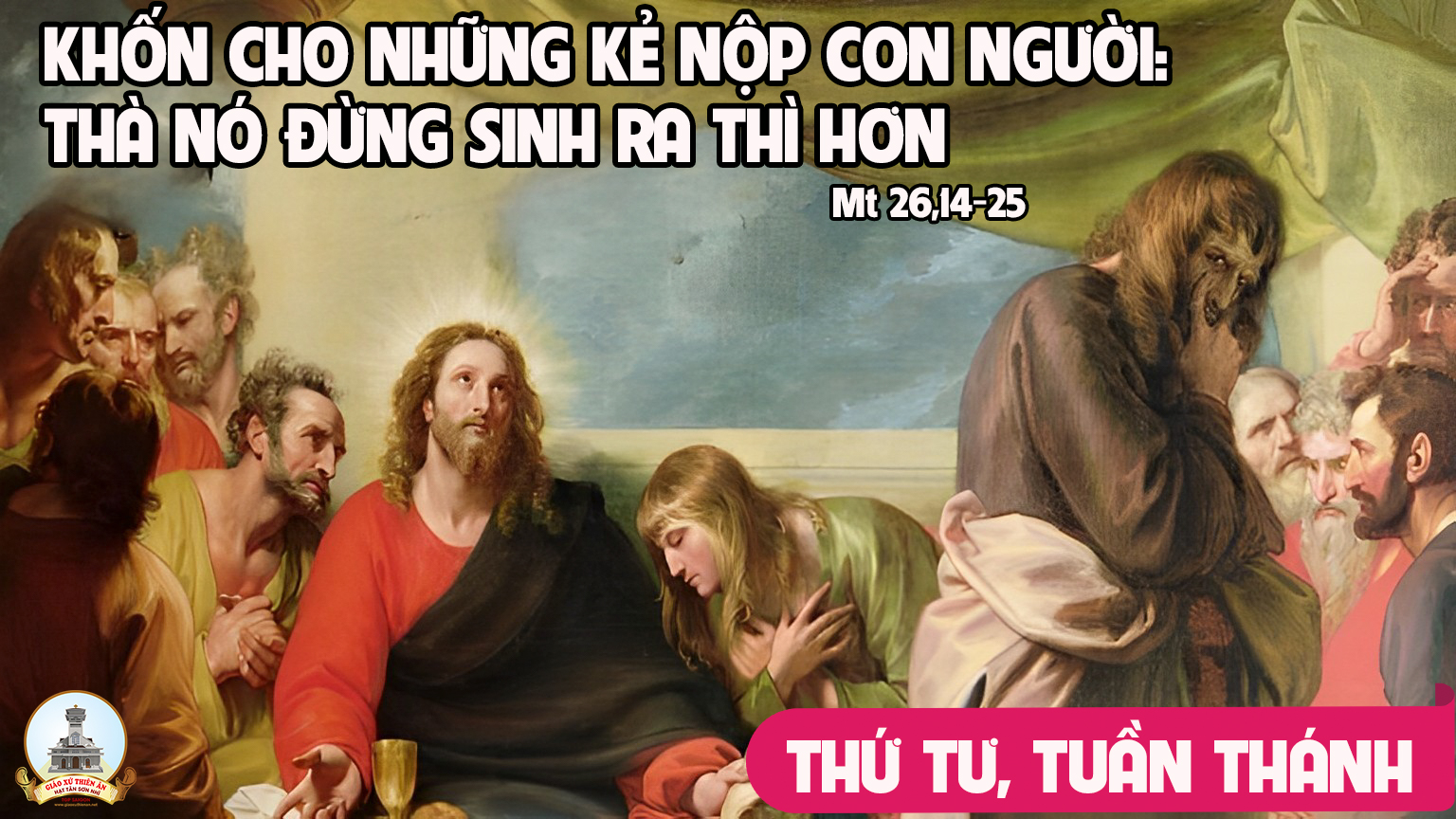 THỨ HAI
TRONG TUẦN BÁT NHẬT PHỤC SINH
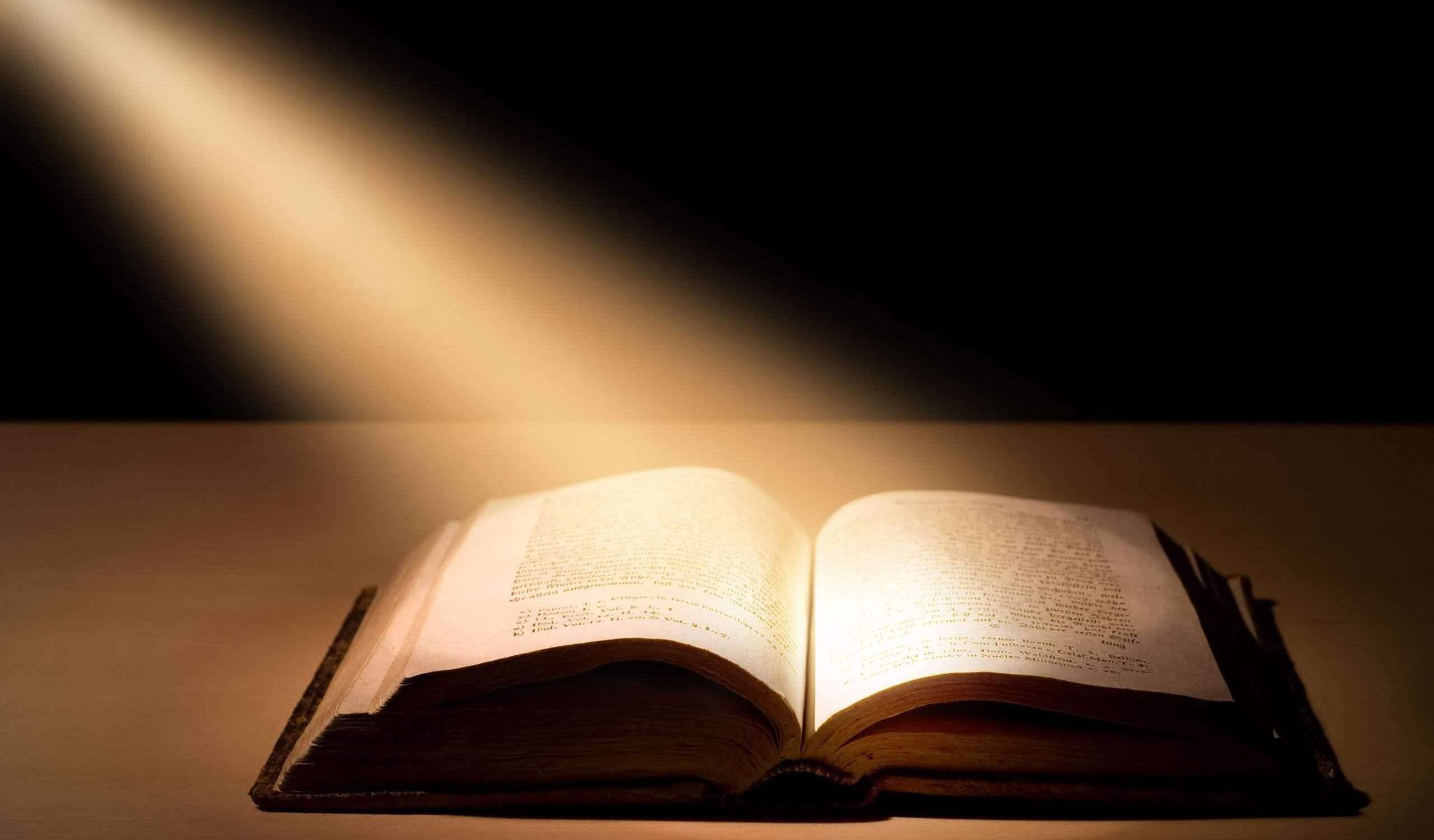 TÔI ĐÃ KHÔNG CHE MẶT KHI BỊ MẮNG NHIẾC PHỈ NHỔ.
Bài trích sách ngôn sứ I-sai-a.
Đáp Ca: Thứ tư, Tuần Thánh
Lạy Chúa Trời, đây giờ phút thi ân, xin đáp lại, vì ơn cả nghĩa dày.
Tung Hô Tin Mừng:
Muôn lạy Vua Ki-tô, vì vâng lời Thánh Phụ, Ngài đã chịu dẫn đi đóng đinh vào thập giá, như con chiên hiền lành bị dẫn đi làm thịt.
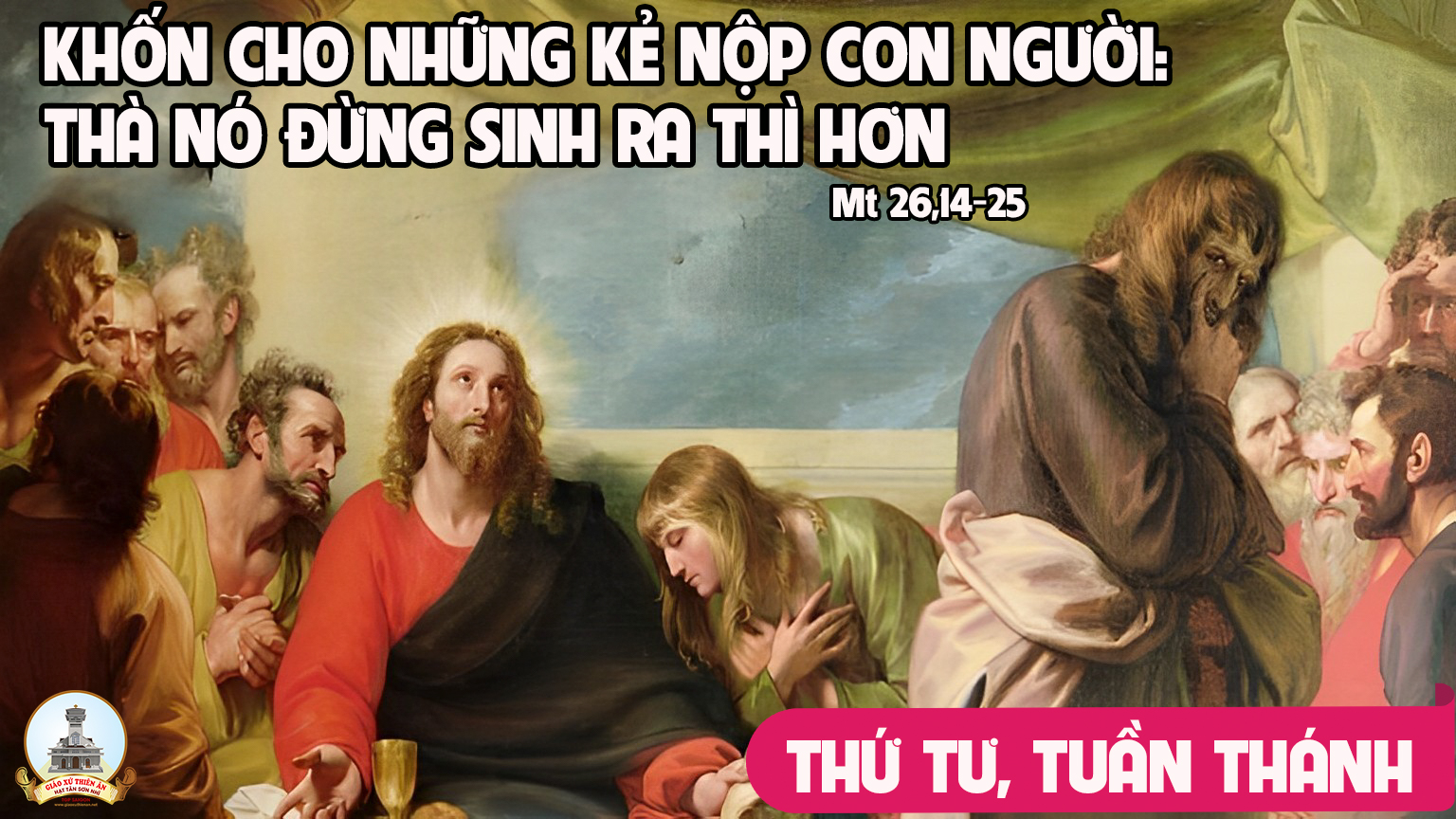 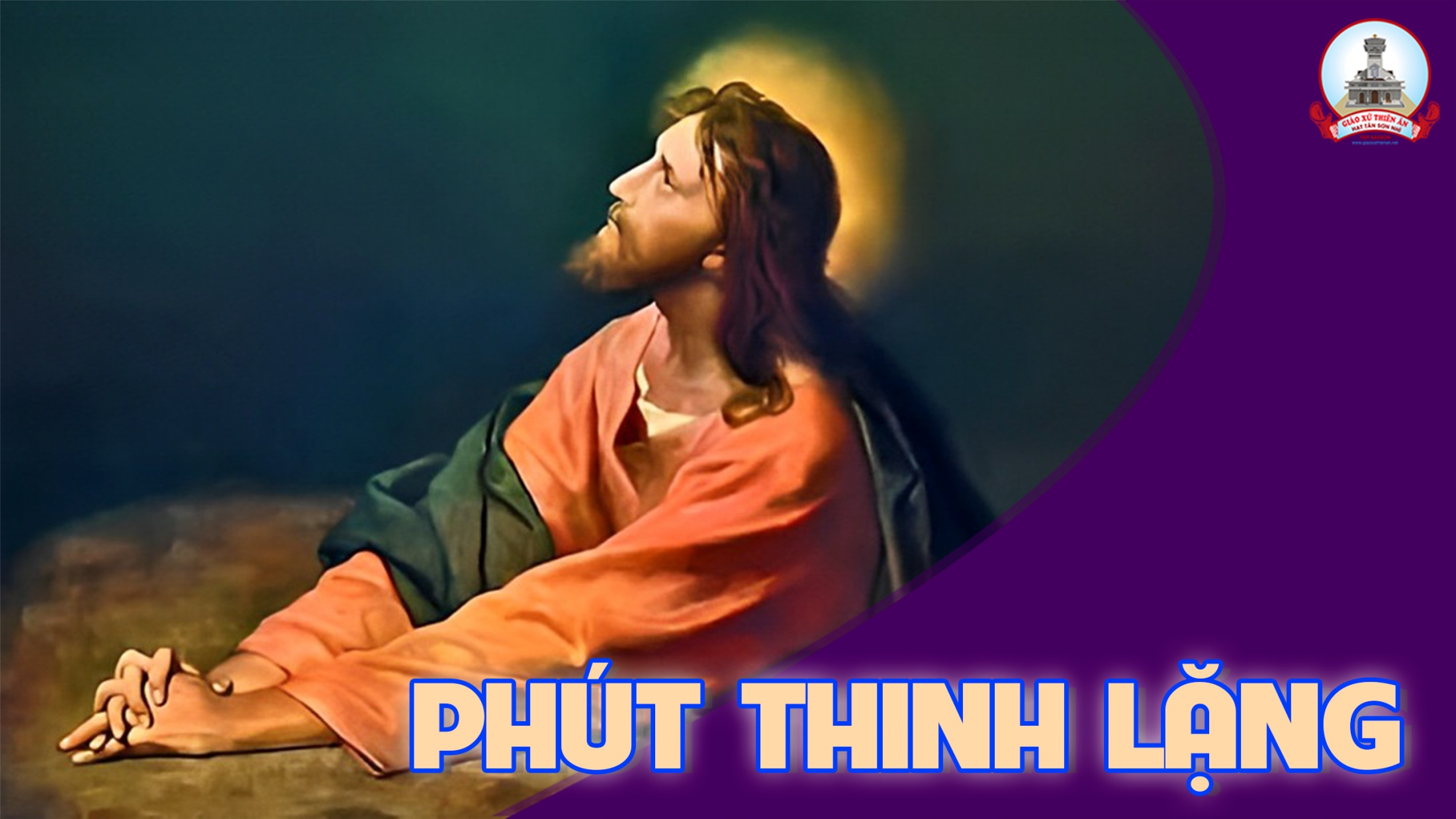 Ca Dâng LễLễ Dâng Mùa Cứu ĐộViết Chung
Tk1: Lễ dâng là thông phần trong ơn cứu rỗi, tình yêu bao la ngàn đời, sớt chia cay đắng buồn vui, Chúa đã chịu chết vì con để tẩy rữa hồn con nên mới.
Đk: Đây của lễ dâng hiến mùa ân phúc cao cả. Đây của lễ muôn cõi lòng thân ái giao hòa. Xin nguyện dâng Chúa như bánh rượu thanh khiết bốn mùa. Cho trọn tin yêu thiết tha, dám trông mong đền đáp tình Cha.
Tk2: Lễ dâng là tâm tình ăn năn thống hối, lạy Cha xin Cha nhận lời, thứ tha tội lỗi trần ai, xót thương nhìn đến mọi nơi và mở lượng từ bi nhân ái.
Đk: Đây của lễ dâng hiến mùa ân phúc cao cả. Đây của lễ muôn cõi lòng thân ái giao hòa. Xin nguyện dâng Chúa như bánh rượu thanh khiết bốn mùa. Cho trọn tin yêu thiết tha, dám trông mong đền đáp tình Cha.
Ca Nguyện Hiệp LễLòng Con Thống HốiHuỳnh Minh Kỳ
Tk1: Ngước mắt nhìn lên Thánh Giá con tự hỏi: Tại sao? Con đóng đinh Ngài, thế mà Ngài vẫn mãi yêu con. Thánh giá tình yêu Chúa hỡi! Xin tha thứ tội con đã trót lỗi phạm, xin tình Ngài từng Ngày sống trong con.
Đk: Chúa ơi, Chúa ơi! xin tha ban cho con những khi lỗi lầm. Dẫn dắt con đi qua bao gian nguy hay đi lạc lối. Chúa ơi, Chúa ơi! Xin ban cho con đức tin kiên cường. Biết sống cho đi mến Chúa yêu người như Ngài truyền ban.
Tk2: Kiếp sống trần gian khắc khoải con dâng Chúa lời kinh vội vã đêm ngay, xin ơn Ngài từng phút sống êm trôi. Chúa hỡi! Lòng con nhỏ bé chỉ khao khát được sống trong Chúa mỗi ngày dẫu đường đời còn nhiều nỗi chông gai.
Đk: Chúa ơi, Chúa ơi! xin tha ban cho con những khi lỗi lầm. Dẫn dắt con đi qua bao gian nguy hay đi lạc lối. Chúa ơi, Chúa ơi! Xin ban cho con đức tin kiên cường. Biết sống cho đi mến Chúa yêu người như Ngài truyền ban.
Tk3: Chúa hỡi lòng con yếu đuối đời tội lỗi nhiều phen con đã quên Ngài, quên ân tình Ngài đã sống cho con. Chúa hỡi! Tình yêu thánh giá Ngài đã chết vì con gánh lấy muôn tội, ôi cao vời tình Ngài quá bao la.
Đk: Chúa ơi, Chúa ơi! xin tha ban cho con những khi lỗi lầm. Dẫn dắt con đi qua bao gian nguy hay đi lạc lối. Chúa ơi, Chúa ơi! Xin ban cho con đức tin kiên cường. Biết sống cho đi mến Chúa yêu người như Ngài truyền ban.
Tk4: Chính Chúa tình yêu lẽ sống xin biến đỗi đời con theo bước ngay lành, giữa cuộc đời đầy bảo tố phong ba. Thánh giá tình yêu Chúa hỡi! Đời hạnh phúc là luôn có Chúa song hành trên đường đời Ngài dìu bước con đi.
Đk: Chúa ơi, Chúa ơi! xin tha ban cho con những khi lỗi lầm. Dẫn dắt con đi qua bao gian nguy hay đi lạc lối. Chúa ơi, Chúa ơi! Xin ban cho con đức tin kiên cường. Biết sống cho đi mến Chúa yêu người như Ngài truyền ban.
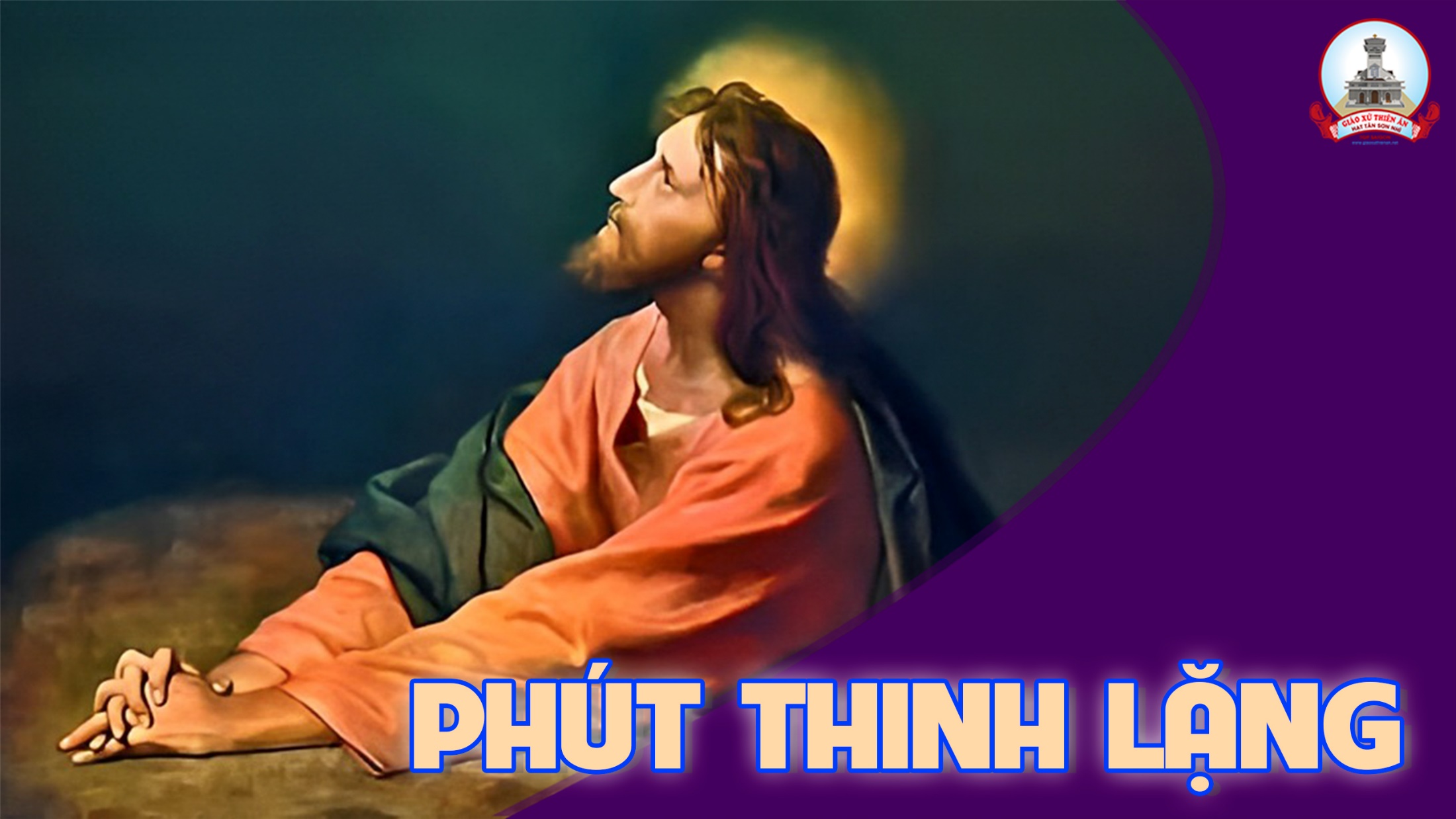 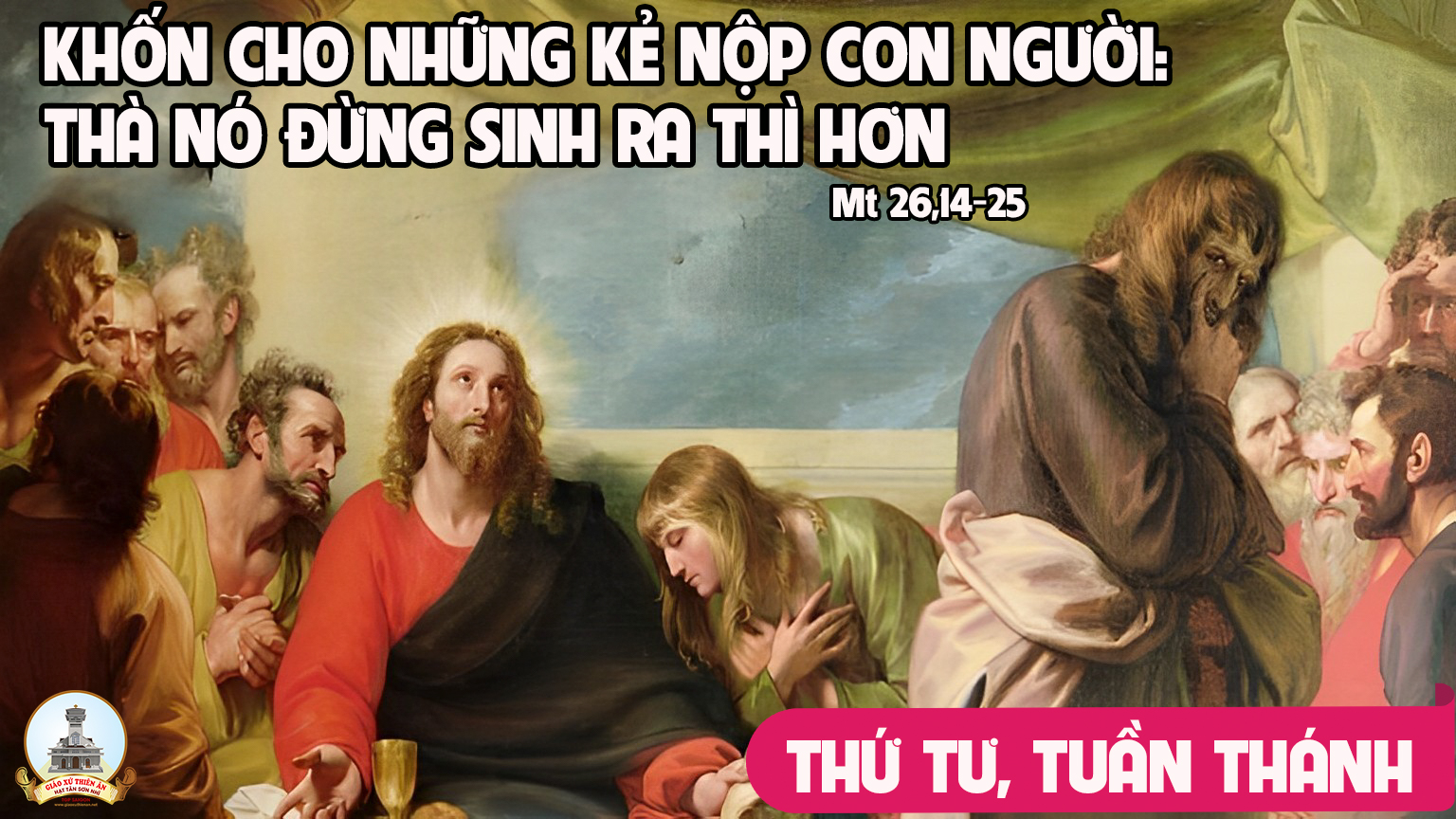 Ca Kết LễMẹ Đứng ĐóLm. Kim Long
Đk: Mẹ đứng đó khi hoàng hôn tím màu. Nhạc hương trầm buông hắt hiu đồi cao u hoài loang máu đào. Con Chúa đau thương treo trên thập giá, hiến thân vì nhân thế tội tình.
***: Mẹ đứng đó tâm hồn tê tái sầu. Ðồng công cùng Con dấu yêu, vì thương nhân loại bao khốn cùng. Xin dẫn đưa bao tâm hồn lạc lối về bên Mẹ, Mẹ ơi.
Tk1: Hỡi ai qua đường dừng bước đây mà chiêm ngắm, Chúa chí tôn cam chịu muôn nỗi khổ đau. Vì thương toàn nhân loại muôn chốn muôn đời, ngày đêm khóc than mong chờ vinh phúc quê Trời.
Đk: Mẹ đứng đó khi hoàng hôn tím màu. Nhạc hương trầm buông hắt hiu đồi cao u hoài loang máu đào. Con Chúa đau thương treo trên thập giá, hiến thân vì nhân thế tội tình.
***: Mẹ đứng đó tâm hồn tê tái sầu. Ðồng công cùng Con dấu yêu, vì thương nhân loại bao khốn cùng. Xin dẫn đưa bao tâm hồn lạc lối về bên Mẹ, Mẹ ơi.
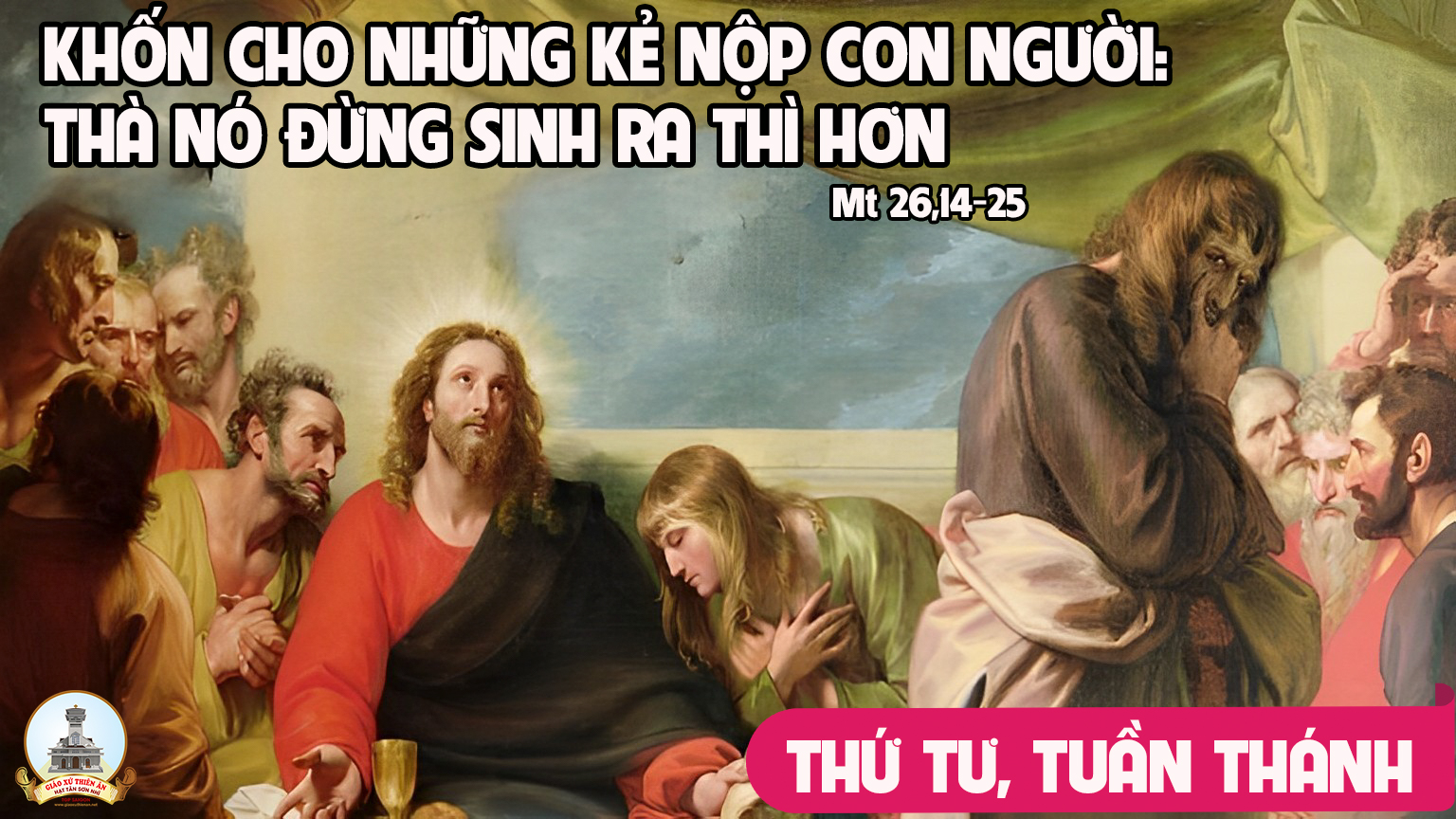